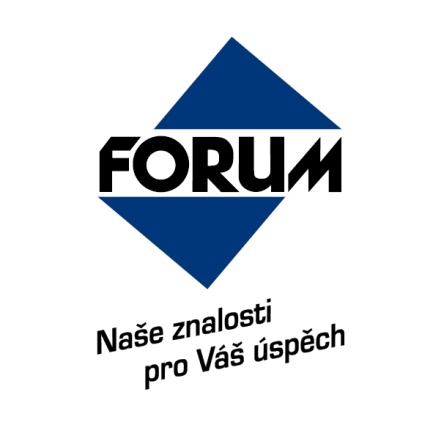 Nemovitosti a jejich správa v kontextu nové ISO 41000Ing. Ondřej Štrup, IFMA FellowFM Senior Consultant (Hein Consulting)Odborný garant Rekvalifikačního vzdělávání Facility manažerůŘeditel pro CEE země FMCC
Hotel Olympik, 15. 11. 2018
Nakladatelství FORUM s.r.o., divize školení a vzdělávání, Střelničná 1861/8a, Praha 8
tel: +420 251 115 579, fax: +420 251 512 422, office@forum-media.cz, www.forum-media.cz
1
Kde je stěžejní význam staveb?
Náklady v průběhu životního cyklu
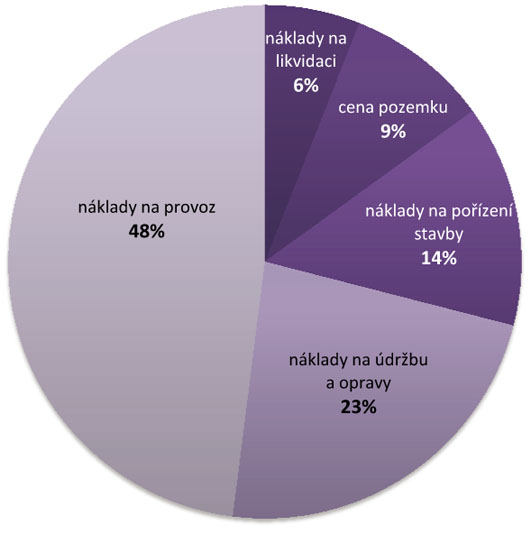 Zdroj: TZB info
2
80%
Realizované náklady
66%
Znalosti o tomto konkrétním projektu
Možnost ovlivnit výši nákladů
Koncepční
projekt
Realizační
projekt
Výroba/
stavba
Užívání / podpora provozu
Kdo rozhoduje o celoživotních nákladech?
100%
Výše LCC nákladů o kterých bylo rozhodnuto
Facility management
Zdroj: Facility Design and Management Handbook (Teicholz, Eric - 2001)
3
[Speaker Notes: Významným aspektem Facility managementu je to, že o efektivitě FM služeb a hlavně o celoživotních nákladech vynaložených na pořízení a provoz nemovitosti se rozhoduje v prvních fázích přípravy. O 66% těchto celoživotních nákladů (LCC = Live Cycle Costing) je rozhodnuto ve fázi koncepčního projektu. Ve chvíli, kdy jsou hotovy realizační projekty je nezvratně předurčeno 80% životních nákladů. V této etapě však nikde nefiguruje Facility manažer. Ten bývá přizván až těsně před převzetím objektu do provozu.

Existují sice vyjímky, jako například budova ředitelství ČSOB, kdy již před zadáním projektu byly vypracovány požadavky a koncepce Facility managementu. Toto jsou však absolutní vyjímky. Jedním z významných úkolů příštích let, zapojit Facility manažery jako rovnocenné partnery již od počátečních fází přípravy projektu. Facility manažeři si nebudou osobovat „nabourávat“ koncepci architekta, jejich úkolem je upozorňovat na provozní neefektivnosti, provozní ohrožení a sledovat dlouhodobou užitečnost objektů.]
Produktivita práce ve vyspělých zemích a v ČR
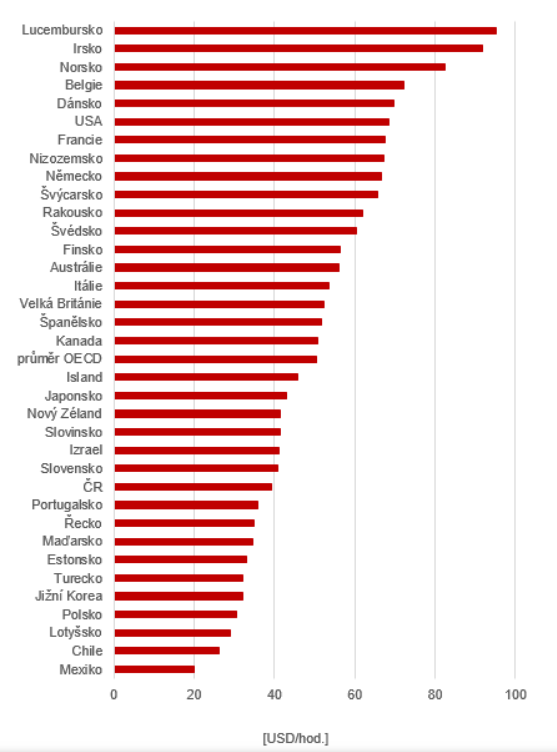 Zdroj: Eurostat
Hodinová produktivita v USD (2017)
4
Proč mluvíme o facility managementu ve spojení se správou budov?
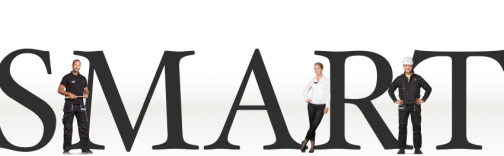 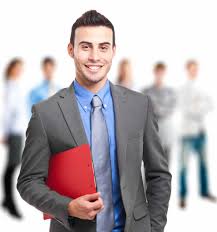 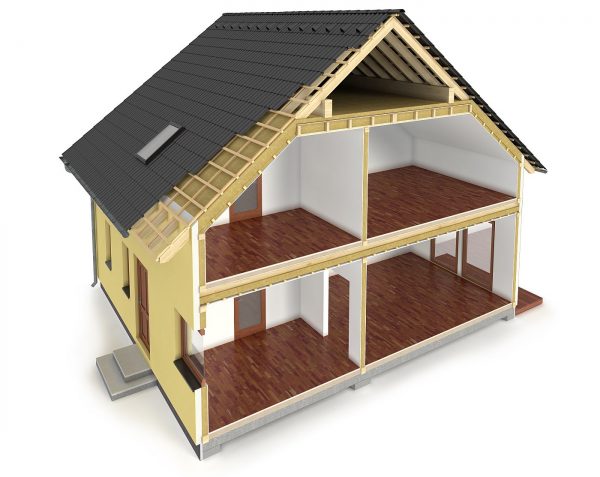 5
Co je skutečným cílem Facility managementu (5P)
DYNAMICKÉ POTŘEBY
PŘIDANÁ HODNOTA
Procesy
Prostory
TECHNOLIGIE
FM je zejména manažerem LIDÍ
Pracovníci  (Lidé)
FM zajišťuje služby pro LIDI
MENTALITA
Prosperita
Planeta
GLOBALIZACE
Zdroj: Přednáška „A Deliberated Talent Management Approach Towards Developing The Future FM Leaders (Doc. Albert Reitsma, Hanze Univerzity (Holandsko) a Thomas Mitchel, Jr. (Florida A a M University, USA) na WWP 2014, New Orleans
6
Chápeme a rozumíme si navzájem?
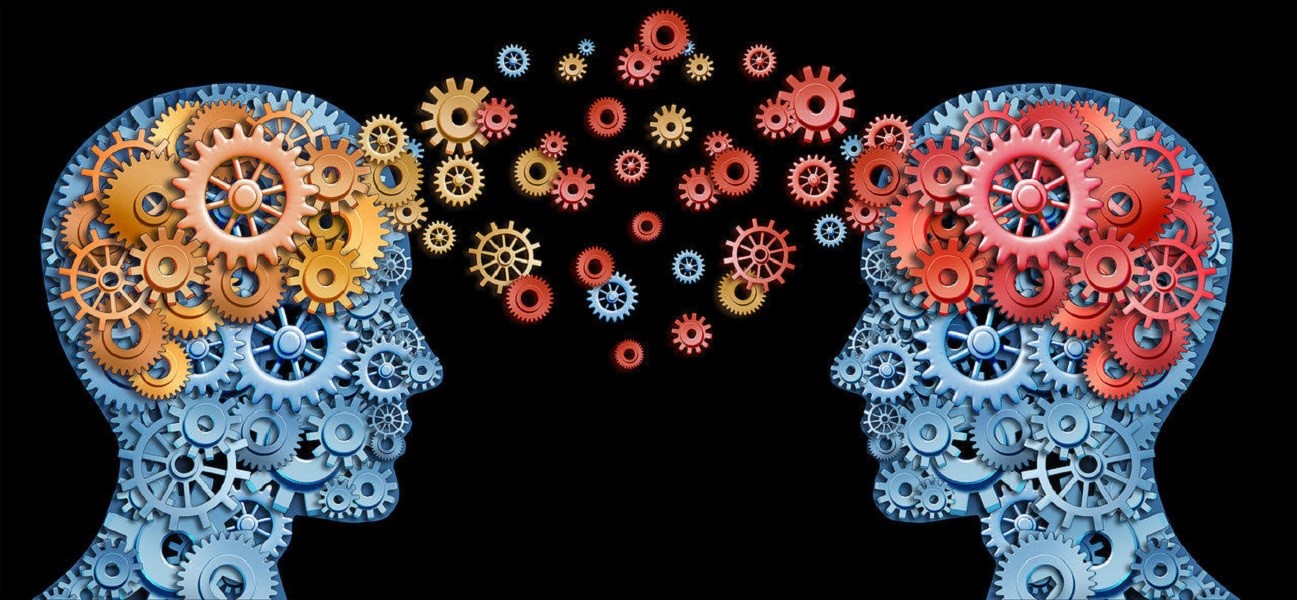 7
Peter Drucker
rakouský ekonom a spisovatel 1909 – 2005
„Základ úspěšného leadershipu tkví v práci s posláním                   - v jeho definici a jasné                       a pravidelné komunikaci. 
Lídr stanovuje cíle, volí priority, určuje a udržuje standardy.“
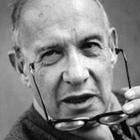 8
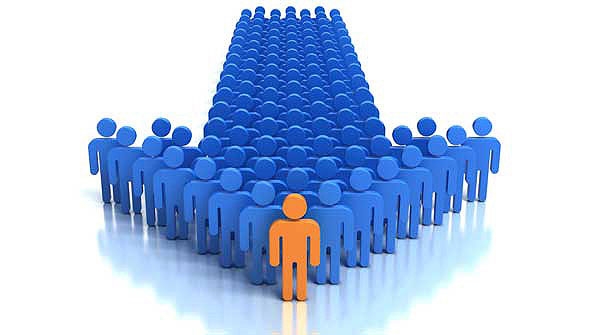 STANDARDIZACE
9
Jedno řízení celé organizace
•  ISO 41000
•  ISO 41000
•  ISO 41000
•  ISO 41000
Procesní standard
ISO 9000
PRODUKT
ISO 41000
10
CEN - EN 15221 – EU norma o FM
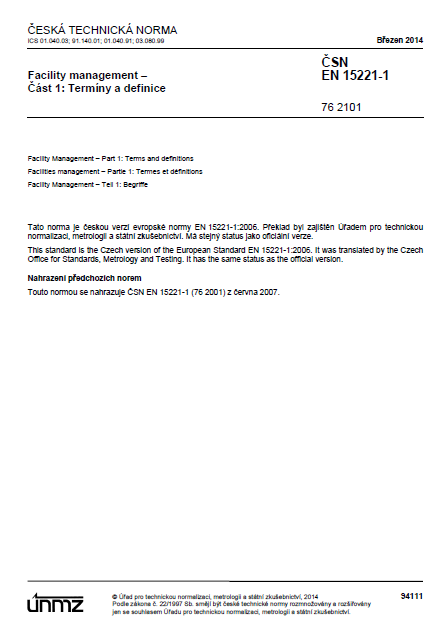 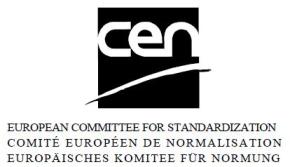 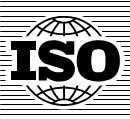 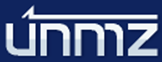 ČSN/STN EN 15221 – přehled dílů normy
Od 11/2018 budou nahrazeny ISO 41000
11
[Speaker Notes: Nové FM normy inicializovali Holanďané
První setkání přípravného týmu bylo v roce 2003
Vznikly dvě WG (work groups)  - které připravily podklady pro první 2 normy
CEN/TC 348 vypracovala v březnu 2006 konečnou verzi evropské normy   facility managementu.  
Tento návrh byl určen pro formální hlasování. Konečný termín hlasování byl stanoven na 15. srpna 2006.
Obě části normy byly 26. 9. 2006 schváleny.
V květnu 2006 CEN zaslala členům interní informaci o rezolucích č.19 až 22 o doplnění normy o možné nové body (WG  3, 4, 5 a 6)
Kvalita
Kategorie
Procesy
Prostorové standardy

ČSN EN 15221 - 1 a 2   byla v ČR vydána v 6/2007 (v ČR/EN verzi)]
Světová norma ISO 41000 „Facility management“
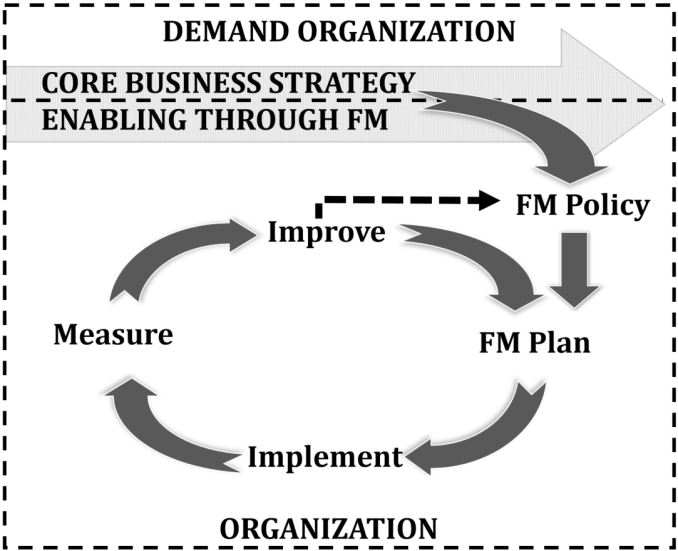 12
ISO 41001 – schéma
Strana poptávky (FM klient)
Strategie základních procesů podporovaná FM strategií
FM STRATEGIE
FM POLITIKA
10. Zlepšení
ZLEPŠENÍ
Metodika procesního přístupu v FM
ACT
4. Kontext
5. Vedení 
6. Plánování
7. Podpora
PLAN
CHECK
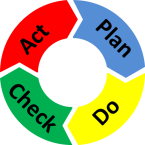 9. Hodnocení výkonnosti
MĚŘENÍ
FM PLÁN
DO
IMPLEMENTACE
8. Provoz
FM poskytovatel
13
Implementace Facility managementu
Strategie zdrojů a souvislosti základních činností
Identifikace a analýza stávajících a budoucích potřeb 
Rozpracování potřeb na stanovení požadavků
Stanovení úrovní služeb (SL)
Identifikace možností zajištění služeb
Rozpracování obchodního rámce (finance, čas, lidé, majetky …)
Volba preferované formy zajištění služby
Vypracování detailních podkladů pro započetí výběru FM poskytovatele
Zajištění interními pracovníky (in-house nebo insourcing)
Zajištění externím FM poskytovatelem
Výběrové řízení, uzavření smluv (FM smlouva/SLA smlouvy)
Sledování výkonu služeb, optimalizace jejich kvality
Korekce
Zlepšení je-li potřeba
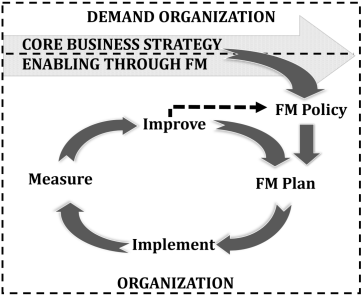 Harmonogram FM implementace dle ISO řady 41012
14
Bonifikace
 100 %
Rozsah a kvalita požadovaných služeb podle SLA
Bez postihu
 80 %
Penalizace
 60 %
Neakceptovatelná kvalita
 0 %
Jak zajistit požadovanou kvalitu?
Poskytovatel FM služby musí vědět, co já považuji za kvalitní (100%)
Poskytovatel musí mít jistotu, že drobné výpadky nebudou ihned postihovány (80 – 99%)
Větší prohřešky jsou sice penalizovány, ale nejsou likvidační  (60 – 79%)
Skutečné nekvality však budou důvodem k ukončení smlouvy    (< 59%)
V případě nadstandardní kvality je smluvně zajištěna bonifikace
15
Dva způsoby jak specifikovat požadavek(jak specifikovat SL)
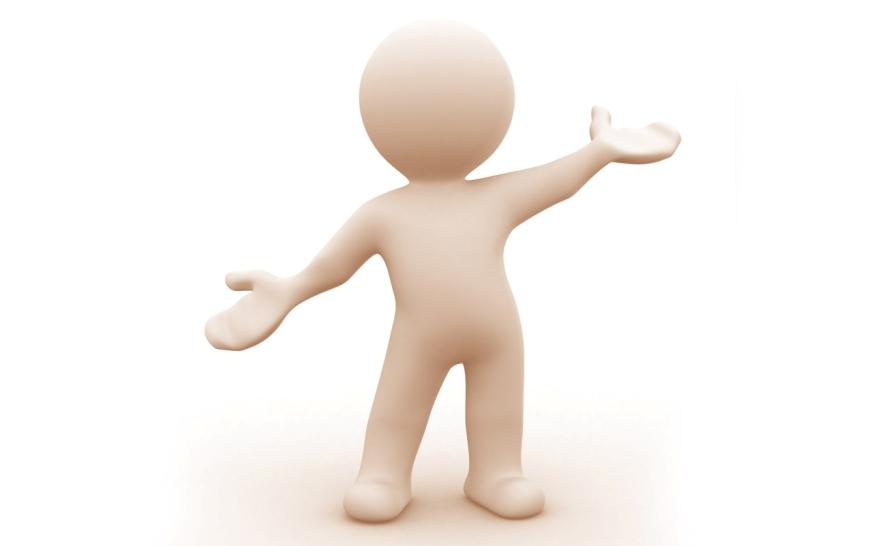 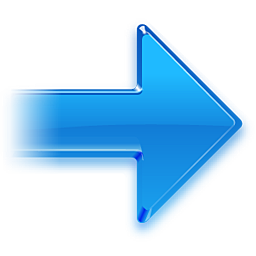 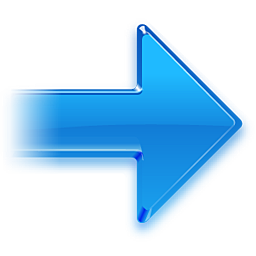 16
Dva přístupy ke specifikaci SL (SLA)
SL orientovaná
na VÝSTUP
SL orientovaná
na VSTUP
17
Správa majetku – základní kámen FM
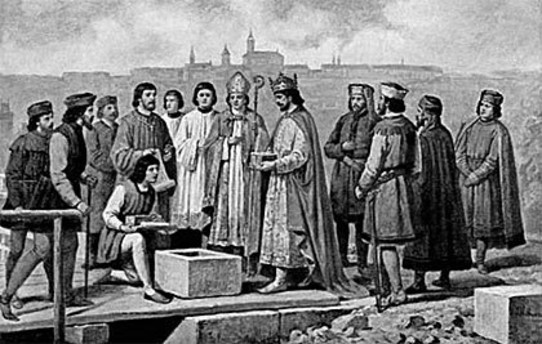 18
Facility management
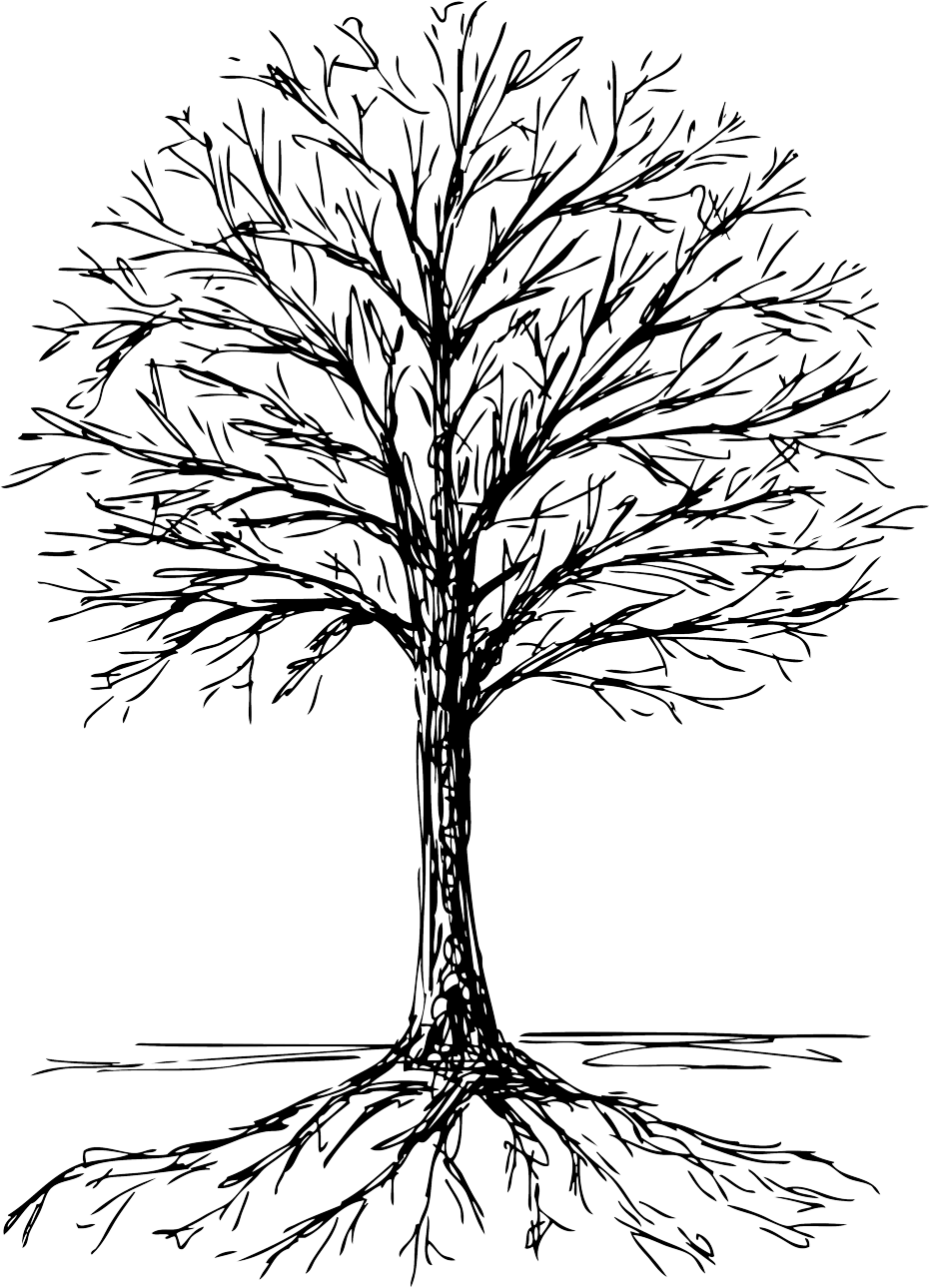 Služby pro lidi/zaměstnance
Služby pro organizaci a řízení
Služby pro prostory/infrastrukturu
Správa budov/areálů/majetků
19
CWO – Chief Workplace Officer
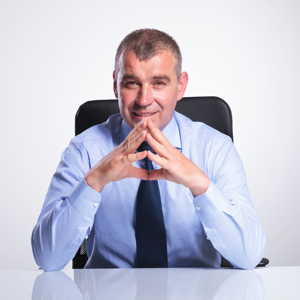 20
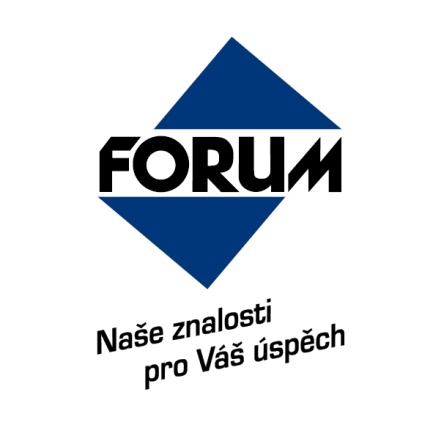 Děkuji za pozornost!

© 2018 Ondřej Štrup

Tuto konferenci pořádá
Nakladatelství FORUM s.r.o., divize školení a vzdělávání
Střelničná 1861/8a, Praha 8 
tel: +420 251 115 576
fax: +420 251 512 422
office@forum-media.cz 
www.forum-media.cz
21